Hoạt động 1: Khám phá
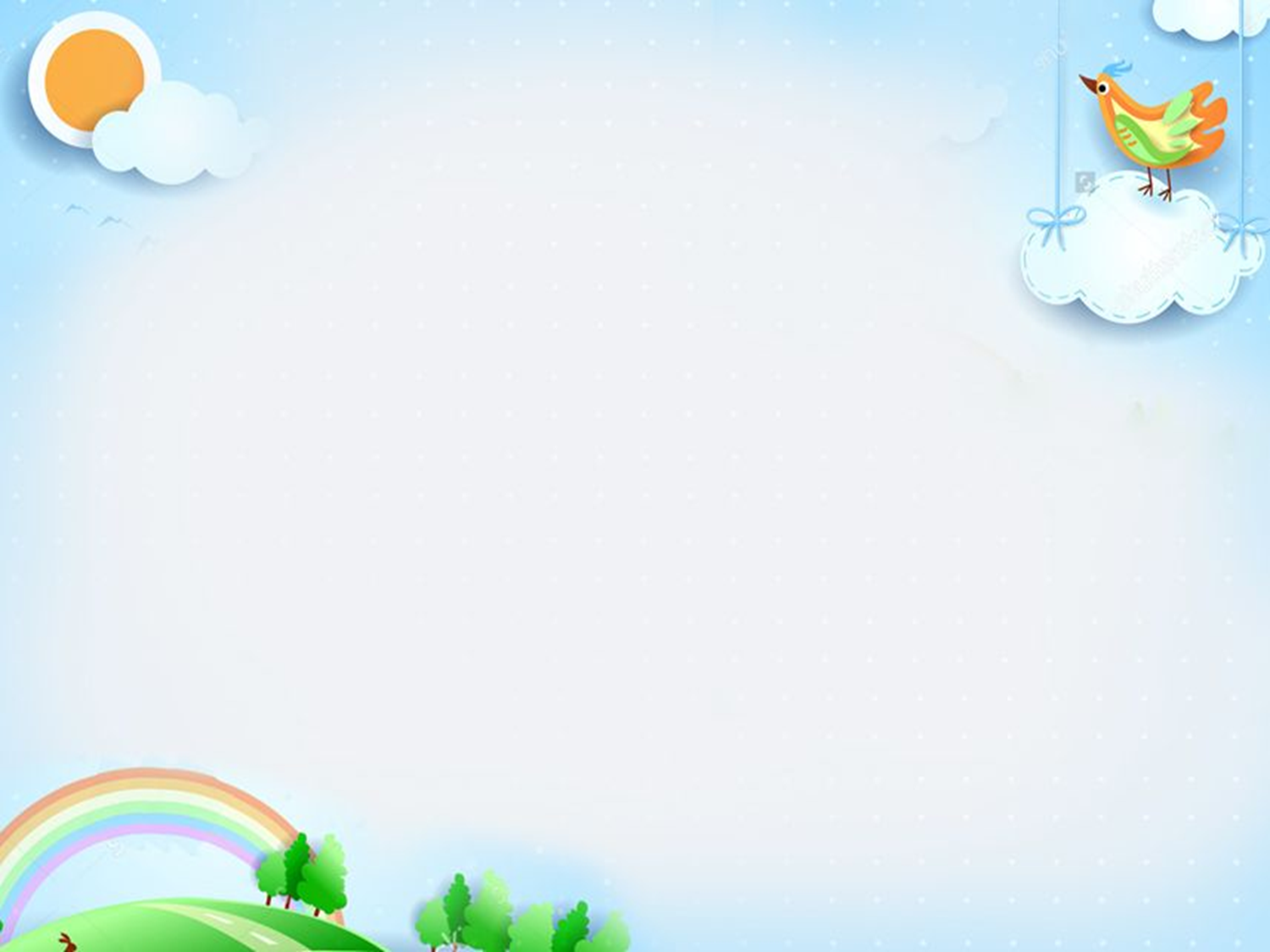 1. Hãy quan sát cây xung quanh. Hoàn thành phiếu theo mẫu phiếu và chia sẻ với bạn.
Mẫu phiếu quan sát cây
Nhóm...
Hoạt động 2: kể tên các loại cây em biết
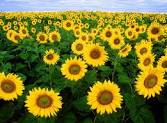 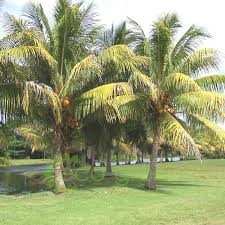 2
3
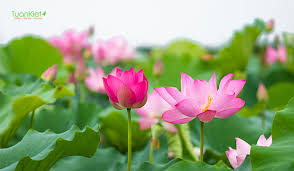 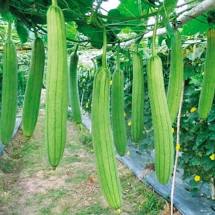 4
5
Hoạt động 3: thực hành - vận dụng
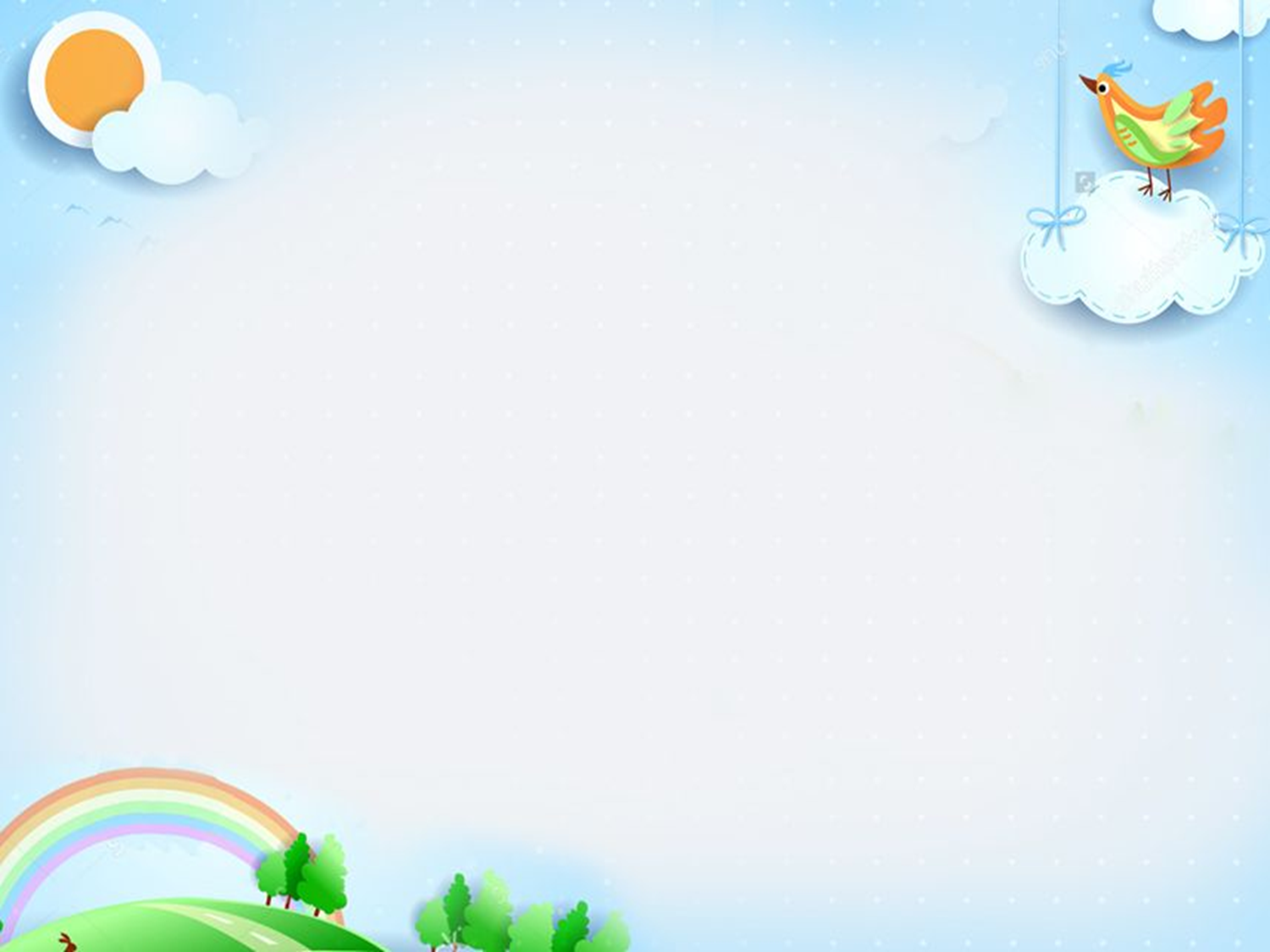 Xin cảm ơn!